15-122: Principles of Imperative Computation
Lecture 23: Graph Search

April 12, 2023
Today…
Last lecture:
Graphs

Today’s lecture:
Review, graph connectivity, depth-first search, breadth-first search, other searches 

Announcements:
C0VM checkpoint is due today by 9PM
The final exam is on Sunday, April 30 from 8:30AM to 11:30AM in Room 2163
1
Graphs: Review
2
graph.h
typedef unsigned int vertex;
typedef struct graph_header *graph_t;

graph_t graph_new(unsigned int numvert);
//@ensures \result != NULL;

void graph_free(graph_t G);
//@requires G != NULL;

unsigned int graph_size(graph_t G);
//@requires G != NULL;

bool graph_hasedge(graph_t G, vertex v, vertex w);
//@requires G != NULL;
//@requires v < graph_size(G) && w < graph_size(G);

void graph_addedge(graph_t G, vertex v, vertex w);
//@requires G != NULL;
//@requires v < graph_size(G) && w < graph_size(G);
//@requires v != w && !graph_hasedge(G, v, w);

typedef struct neighbor_header *neighbors_t;

neighbors_t graph_get_neighbors(graph_t G, vertex v);
//@requires G != NULL && v < graph_size(G);
//@ensures \result != NULL;

bool graph_hasmore_neighbors(neighbors_t nbors);
//@requires nbors  != NULL;

vertex graph_next_neighbor(neighbors_t nbors);
//@requires nbors  != NULL;
//@requires graph_hasmore_neighbors(nbors);
//@ensures is_vertex(\result);

void graph_free_neighbors(neighbors_t nbors);
//@requires nbors  != NULL;
Review
0
3
Graphs
Vertices, edges,neighbors, …
Dense, sparse

Adjacencymatriximplementation

Adjacencylistimplementation
4
1
2
3
Review
Costs are similar for dense graphs

AL is more space-efficient for sparse graphs
very common graphs
e  O(v) it typical
Assuming the neighbors arerepresented as a linked list
Assuming the neighbors arerepresented as a linked list
4
Review
Typical function that traverses a graph
go over most vertices and edges








Adjacency list: O(v + e)
Adjacency matrix: O(v2)
Cost
Tally
void graph_print(graph_t G) {
  for (vertex v = 0; v < graph_size(G); v++) {			
    printf("Vertices connected to %u: ", v);
    neighbors_t nbors = graph_get_neighbors(G, v);
    while (graph_hasmore_neighbors(nbors)) {
      vertex w = graph_next_neighbor(nbors);
      printf(" %u,", w);
    }
    graph_free_neighbors(nbors);
    printf("\n");
  }
}
v times
O(1)
O(v)
O(1)
O(v)
O(e) altogether
O(v + e)
O(1)
O(v + e)
O(1)
O(v + e)
AL is much better forsparse graphs
5
Graph Connectivity
6
Solving Lightsout
Find a sequence of moves from the givenconfiguration to the solved configuration
a path in the lightsout graph
Start
Here’s a path between them:
Target
7
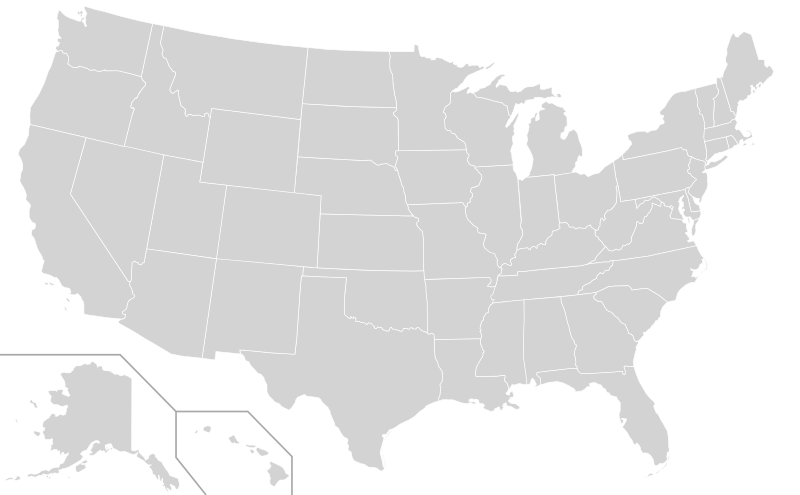 Getting Directions
Boston
Find a sequence of roads from one city to another
a path in the road graph
Erie
Detroit
Indianapolis
Columbus
Fort Worth
Atlanta
Juarez
Houston
Galveston
8
Getting Introduced
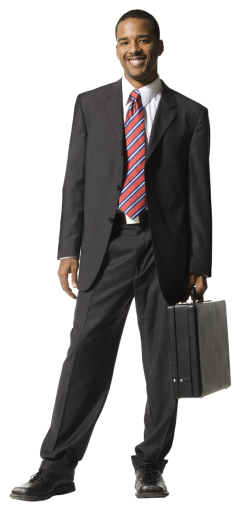 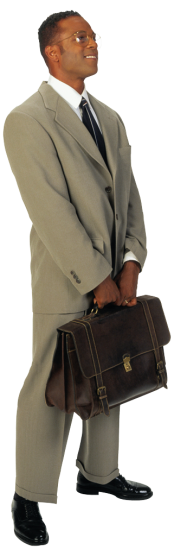 Find a series of people to get introduced to someone
a path in the contacts graph
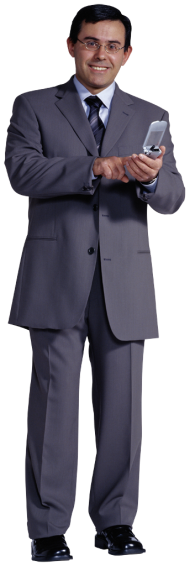 E
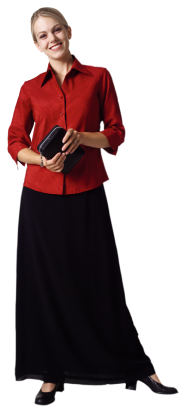 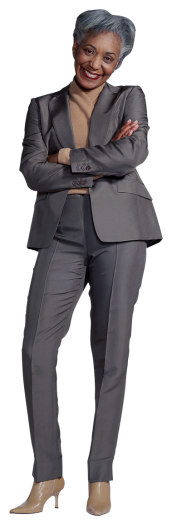 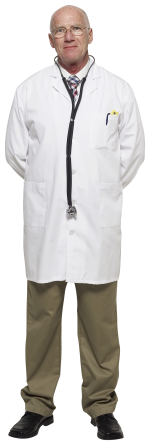 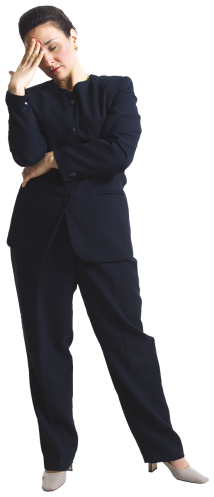 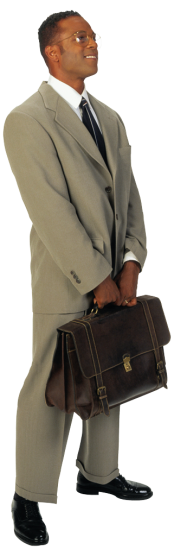 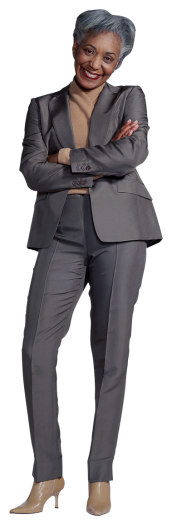 9
Connected Vertices
A path is a sequence of verticeslinked by edges
0-4-5-1 is a path between 0 and 1

Two vertices are connected if there is a path between them
0 and 1 are connected
0 and 7 are not connected
If v1 and v2 are connected, then v2 is reachable from v1

A connected component is a maximalset of vertices that are connected
this graph has two connectedcomponents
0
0
1
1
2
2
3
3
4
4
5
5
6
6
7
7
10
Checking Reachability
How do we check if two vertices are connected?
graph_hasedge only tells us if they are directly connected
by an edge
We want to develop a general algorithm to check reachability
then we can use it to check reachability in any domain
to check if lightsout is solvable from a given board
to figure out if there are roads between two cities
to know if there is any social connection between two people
0
1
2
3
The rest of this lecture
4
5
6
7
11
Finding Paths
How do we find a path between two vertices?
what is a solution to lightsout from a given board?
what roads are there between two cities?
what series of people can get me introduced to person X?
an algorithm that checks reachability can be instrumented to report a path between the two vertices



A path is a witness that two vertices are connected
Finding a witness is called a search problem
Checking a witness is called a verification problem
checking that a witness is valid is often a lot easierthan finding a witness
We will limit ourselves to reachability
This is the basicprinciple underlyingcryptography
12
Checking Reachability
0
0
3
3
Let’s define reachability mathematically
This is aninductive definition
4
4
There is a path from start to target if
start == target, or
there is an edge from start to some vertex v
		and there is a path from v to target
1
1
2
2
base case
inductivecase
start
target
start
target
v
There is a path from 0 to 0
There is a path from 0 to 3
13
Recursive Depth-first Search – I
14
Implementing the Definition
We can immediately transcribethis inductive definition into arecursive client-side function
There is a path from start to target if
start == target, or
there is an edge from start to some vertex v
		and there is a path from v to target
bool naive_dfs(graph_t G, vertex start, vertex target) {
  REQUIRES(G != NULL);
  REQUIRES(start < graph_size(G) && target < graph_size(G));

  // there is a path from start to target if
  // target == start, or

  // there is an edge from start to ...
  
    // ... some vertex v …

    // ... and there is  a path from v to target

}
Contracts
15
graph.h
typedef unsigned int vertex;
typedef struct graph_header *graph_t;

graph_t graph_new(unsigned int numvert);
//@ensures \result != NULL;

void graph_free(graph_t G);
//@requires G != NULL;

unsigned int graph_size(graph_t G);
//@requires G != NULL;

bool graph_hasedge(graph_t G, vertex v, vertex w);
//@requires G != NULL;
//@requires v < graph_size(G) && w < graph_size(G);

void graph_addedge(graph_t G, vertex v, vertex w);
//@requires G != NULL;
//@requires v < graph_size(G) && w < graph_size(G);
//@requires v != w && !graph_hasedge(G, v, w);

typedef struct neighbor_header *neighbors_t;

neighbors_t graph_get_neighbors(graph_t G, vertex v);
//@requires G != NULL && v < graph_size(G);
//@ensures \result != NULL;

bool graph_hasmore_neighbors(neighbors_t nbors);
//@requires nbors  != NULL;

vertex graph_next_neighbor(neighbors_t nbors);
//@requires nbors  != NULL;
//@requires graph_hasmore_neighbors(nbors);
//@ensures is_vertex(\result);

void graph_free_neighbors(neighbors_t nbors);
//@requires nbors  != NULL;
Implementing the Definition
bool naive_dfs(graph_t G, vertex start, vertex target) {
  REQUIRES(G != NULL);
  REQUIRES(start < graph_size(G) && target < graph_size(G));
  printf("    Visiting %u\n", start);

  // there is a path from start to target if
  // target == start, or
  if (target == start) return true;
  // there is an edge from start to ...
  neighbors_t nbors = graph_get_neighbors(G, start);
  while (graph_hasmore_neighbors(nbors)) {
    // ... some vertex v …
    vertex v = graph_next_neighbor(nbors);
    // ... and there is  a path from v to target
    if (naive_dfs(G, v, target)) {
      graph_free_neighbors(nbors);
      return true;
    }
  }
  graph_free_neighbors(nbors);
  return false;
}
16
Implementing the Definition
bool naive_dfs(graph_t G, vertex start, vertex target) {
  REQUIRES(G != NULL);
  REQUIRES(start < graph_size(G) && target < graph_size(G));
  printf("    Visiting %u\n", start);

  // there is a path from start to target if
  // target == start, or
  if (target == start) return true;
  // there is an edge from start to ...
  neighbors_t nbors = graph_get_neighbors(G, start);
  while (graph_hasmore_neighbors(nbors)) {
    // ... some vertex v …
    vertex v = graph_next_neighbor(nbors);
    // ... and there is  a path from v to target
    if (naive_dfs(G, v, target)) {
      graph_free_neighbors(nbors);
      return true;
    }
  }
  graph_free_neighbors(nbors);
  return false;
}
It has the same structure as graph_print








the outer loop is replaced with recursion
void graph_print(graph_t G) {
  for (vertex v = 0; v < graph_size(G); v++) {
    printf("Vertices connected to %u: ", v);
    neighbors_t nbors = graph_get_neighbors(G, v);
    while (graph_hasmore_neighbors(nbors)) {
      vertex w = graph_next_neighbor(nbors);
      printf(" %u,", w);
    }
    graph_free_neighbors(nbors);
    printf("\n");
  }
}
17
Does it Work?
target
start
0
3
Let’s check there is a path from 3 to 0





Let’s run it
Assume the neighborsare returned fromsmallest to biggest
4
1
2
bool naive_dfs(graph_t G, vertex start, vertex target) {
  REQUIRES(G != NULL);
  REQUIRES(start < graph_size(G) && target < graph_size(G));
  printf("    Visiting %u\n", start);

  // there is a path from start to target if
  // target == start, or
  if (target == start) return true;
  // there is an edge from start to ...
  neighbors_t nbors = graph_get_neighbors(G, start);
  while (graph_hasmore_neighbors(nbors)) {
    // ... some vertex v …
    vertex v = graph_next_neighbor(nbors);
    // ... and there is  a path from v to target
    if (naive_dfs(G, v, target)) {
      graph_free_neighbors(nbors);
      return true;
    }
  }
  graph_free_neighbors(nbors);
  return false;
}

Linux Terminal
# gcc … lib/*.c connected.c main.c
# ./a.out 3 0
    Visiting 3
    Visiting 2
    Visiting 1
    Visiting 0
Reachable
… from to
Looks good
18
Does it Always Work?
start
target
0
3
Let’s check there is a path from 0 to 3






Let’s run it
4
1
2
bool naive_dfs(graph_t G, vertex start, vertex target) {
  REQUIRES(G != NULL);
  REQUIRES(start < graph_size(G) && target < graph_size(G));
  printf("    Visiting %u\n", start);

  // there is a path from start to target if
  // target == start, or
  if (target == start) return true;
  // there is an edge from start to ...
  neighbors_t nbors = graph_get_neighbors(G, start);
  while (graph_hasmore_neighbors(nbors)) {
    // ... some vertex v …
    vertex v = graph_next_neighbor(nbors);
    // ... and there is  a path from v to target
    if (naive_dfs(G, v, target)) {
      graph_free_neighbors(nbors);
      return true;
    }
  }
  graph_free_neighbors(nbors);
  return false;
}
Linux Terminal
# gcc … lib/*.c connected.c main.c
# ./a.out 0 3
    Visiting 0
    Visiting 1
    Visiting 0
runs forever!
19
It does not Work
Either the definition is wrongor the code is wrong

Definition
it magically picks the right neighbor v if there is one
the magic of “there is …”


Code
it must examine the neighbors in some order
the first v may not be the right one
There is a path from start to target if
start == target, or
there is an edge from start to some vertex v
	and there is a path from v to target
bool naive_dfs(graph_t G, vertex start, vertex target) {
  REQUIRES(G != NULL);
  REQUIRES(start < graph_size(G) && target < graph_si…
  printf("    Visiting %u\n", start);

  // there is a path from start to target if
  // target == start, or
  if (target == start) return true;
  // there is an edge from start to ...
  neighbors_t nbors = graph_get_neighbors(G, start);
  while (graph_hasmore_neighbors(nbors)) {
    // ... some vertex v …
    vertex v = graph_next_neighbor(nbors);
    // ... and there is  a path from v to target
    if (naive_dfs(G, v, target)) {
      graph_free_neighbors(nbors);
      return true;
    }
  }
  graph_free_neighbors(nbors);
  return false;
}
The definition is fine
20
Why doesn’t it Work?
start
target
0
3
The code examines the neighbors in some order
it always starts with the same v
the first neighbor
… even if it has been examined before

The code will never visit thesecond neighbor (if there is one)
it charges ahead with the firstneighbor, always
if there is a path by only examiningfirst neighbors, it will find it
if the path involves some other neighbor, it won’t
4
1
2
21
Recursive Depth-first Search – II
22
Fixing the Code
Problems: the code examines the same neighbors over and over

Solution: mark vertices that are being examined
only examine a vertex if it is unmarked
mark it right away

How to mark vertices?
carry around an array of booleans
true = marked
false = unmarked
We could use any implementation of sets,e.g., hash sets
23
Fixing the Code
bool dfs_helper(graph_t G, bool *mark, vertex start, vertex target) {
  REQUIRES(G != NULL);
  REQUIRES(start < graph_size(G) && target < graph_size(G));
  REQUIRES(!mark[start]);

  mark[start] = true;
  printf("    Visiting %u\n", start);

  // there is a path from start to target if
  // target == start, or
  if (target == start) return true;
  // there is an edge from start to ...
  neighbors_t nbors = graph_get_neighbors(G, start);
  while (graph_hasmore_neighbors(nbors)) {
    // ... some vertex v …
    vertex v = graph_next_neighbor(nbors);
    // ... and there is  a path from v to target
    if (!mark[v] && dfs_helper(G, mark, v, target)) {
      graph_free_neighbors(nbors);
      return true;
    }
  }
  graph_free_neighbors(nbors);
  return false;
}
Carry around an array of booleans

Only run if start is unmarked 

Mark it right away

Only examine a neighbor if it’s unmarked
we need to guard the recursive call
24
Fixing the Code
We have modified the prototype of the function
but the client should not have to deal with the added details
export a wrapper instead of dsf_helper
Create the mark array: calloc initializes allpositions to false
bool dfs (graph_t G, vertex start, vertex target) {
  REQUIRES(G != NULL);
  REQUIRES(start < graph_size(G) && target < graph_size(G));

  bool *mark = xcalloc(graph_size(G), sizeof(bool));
  bool connected = dfs_helper(G, mark, start, target);
  free(mark);
  return connected;
}
We must free marksince we calloc’ated it
25
An Alternative Wrapper
We can also use a stack-allocated array for mark







Is this version preferable?
stack space is limited
for a large graph, the stack may not be big enough
stack overflow
bool dfs(graph_t G, vertex start, vertex target) {
  REQUIRES(G != NULL);
  REQUIRES(start < graph_size(G) && target < graph_size(G));

  bool mark[graph_size(G)];
  for (unsigned int v = 0; v < graph_size(G); v++)
      mark[v] = false;

  return dfs_helper(G, mark, start, target);
}
Create the a stack allocated arrayof size graph_size(G)
We need to initialize it explicitly
But we don’t need to free it
26
Does it Work?
start
target
0
0
0
0
3
3
3
3
Let’s check there is a path from 0 to 3





Let’s run it
4
4
4
4
target
1
1
1
1
2
2
2
2

target
Linux Terminal
# gcc … lib/*.c connected.c main.c
# ./a.out 0 3
    Visiting 0
    Visiting 1
    Visiting 2
    Visiting 3
Reachable
target
27
Backtracking
0
0
0
0
0
3
3
3
3
3
Let’s check there is a pathfrom 2 to 3
4
4
4
4
4
1
1
1
1
1
2
2
2
2
2
3 ≠ 4 and all the neighbors of 4 are marked


We backtrack to a vertex that has a stillunmarked neighbor continue from it
target
target
target
target
target
start
28
Backtracking
We backtrack to a vertexthat has a still unmarkedneighbor and continue from it

This is achieved by returning false from the recursive call
the caller will then try the next unmarked neighbor

Let’s run it


…
  while (graph_hasmore_neighbors(nbors)) {
    // ... some vertex v …
    vertex v = graph_next_neighbor(nbors);
    // ... and there is  a path from v to target
    if (!mark[v] && dfs_helper(G, mark v, target)) {
      graph_free_neighbors(nbors);
      return true;
    }
  }
  graph_free_neighbors(nbors);
  return false;
}
Linux Terminal
# gcc … lib/*.c connected.c main.c
# ./a.out 2 3
    Visiting 2
    Visiting 1
    Visiting 0
    Visiting 4
    Visiting 3
Reachable
29
Complexity of dfs
Let’s call dfs on a graph with
v vertices,
e edges, and
implemented using adjacency lists






The cost of dfs is O(v) plus the cost of dfs_helper
bool dfs (graph_t G, vertex start, vertex target) {
  REQUIRES(G != NULL);
  REQUIRES(start < graph_size(G) && target < graph_size(G));

  bool *mark = xcalloc(graph_size(G), sizeof(bool));
  bool connected = dfs_helper(G, mark, start, target);
  free(mark);
  return connected;
}
O(v)
free has constant cost
30
Complexity of dfs_helper
The body of the loop runs at most 2e times altogether
at most 2e calls to graph_next_neighbors
e edges from either endpoint
each endpoint is examined at most once
There are at most v recursive calls
up to v verticescan be marked
Every operationcosts O(1)

dfs_helper hascost O(e + v)
Just like forgraph_print
In reality, it’s morelike min(v,e)
bool dfs_helper(graph_t G, bool *mark, vertex start, vertex target) {
  mark[start] = true;

  if (target == start) return true;

  neighbors_t nbors = graph_get_neighbors(G, start);
  while (graph_hasmore_neighbors(nbors)) {
    vertex v = graph_next_neighbor(nbors);
    if (!mark[v] && dfs_helper(G, mark, v, target)) {
      graph_free_neighbors(nbors);
      return true;
    }
  }
  graph_free_neighbors(nbors);
  return false;
}
O(1)
O(v)
O(1)
O(v)
O(1)
O(v)
O(1)
O(1)
O(1)
O(e)altogether
O(v + e)
O(1)
O(1)
O(v + e)
Tally
31
Complexity of dfs
Let’s call dfs on a graph with
v vertices,
e edges, and
implemented using adjacency lists






The cost of dfs is O(v + e)
bool dfs (graph_t G, vertex start, vertex target) {
  REQUIRES(G != NULL);
  REQUIRES(start < graph_size(G) && target < graph_size(G));

  bool *mark = xcalloc(graph_size(G), sizeof(bool));
  bool connected = dfs_helper(G, mark, start, target);
  free(mark);
  return connected;
}
O(v)
O(v + e)
32
Complexity of dfs
For a graph with v vertices and e edges

O(v + e) using the adjacency list implementation


O(v2) using the adjacency matrix implementation



AL is more efficient for sparse graphs
the most common kind of graphs
Holds for bothsparse and densegraphs
Holds for bothsparse and densegraphs
Exercise
Moving forward, we will alwaysassume an adjacency listimplementation
33
Breadth-first Search
34
How does dfs Work?
0
0
0
0
0
3
3
3
3
3
When calling dfs on 0 and 4,it finds the path 0–1–2–4
it also visits 3 and backtracks

But there is a much shorterpath: 0–4
dfs does more work than strictly necessary
4
4
4
4
4
1
1
1
1
1
2
2
2
2
2


start
target
target
target
target
target
35
How does dfs Work?
0
0
0
0
0
3
3
3
3
3
dfs charges ahead until
it finds the target vertex
or it hits a dead end
then it backtracks to the lastchoice point


This strategy is called depth-first search
4
4
4
4
4
1
1
1
1
1
2
2
2
2
2


DFS
start
target
target
target
target
target
36
Breadth-first Search
0
0
0
3
3
3
To find the shortest path, we need to explore the graph level by level from the start vertex
first look at the vertices 0 hops away from start,
if start == end
then look at the vertices 1 hop away from start
then 2 hops away
then 3 hops away
…




This strategy is called breadth-first search
4
4
4
1
1
1
2
2
2
0
1
2
3
1
1
start
target
target
target

BFS
37
Breadth-first Search
0
0
0
3
3
3
We need to traverse the graph level by level






When we examine 0, we need to remember that wewill have to examine 1 and 4 later
When we examine 1, we need to remember we may have to examine 2 later
but first we need to look at 4

We need a todo list
4
4
4
0
1
2
3
1
1
1
1
1
2
2
2
start
target
target
target

38
Breadth-first Search
0
0
0
3
3
3
That’s what we calledtodo lists
We need a work list






We need to traverse the graph level by level
finish examining the current level before starting the next level
we need to retrieve the vertices inserted the longest time ago

This work list must be a queue
older nodes need to be visited before newer nodes
4
4
4
0
1
2
3
1
1
1
1
1
2
2
2
start
target
target
target

39
Breadth-first Search
0
0
0
3
3
3
0
1
2
3
1
1
Thiswork listmust bea queue

start with 0 in the queue
at each step, retrieve the next vertex to examine

We mark the vertices so we don’t put them in the queue twice
either because we examined them already
or because they are already in the queue and will be examined later
start
4
4
4
target
target
target
1
1
1
2
2
2


40
Implementing BFS
We need
a queue where to store the vertices to examine next
a mark array where to track the vertices we know about
either already examined or queued up to be examined
41
Implementing BFS
For as long as there are vertices still to be processed
retrieve the vertex v inserted in the queue the longest time ago
if v is target, we are done — there is a path
examine each neighbor w of v
if w is unmarked add it to the queue and mark it
otherwise ignore w – it was already queued up for processing

if the queue is empty
there are no vertices left to process
and we have not found a path
we are done — there is no path
42
Implementing BFS – I
Initial setup
bool bfs(graph_t G, vertex start, vertex target) {
  REQUIRES(G != NULL);
  REQUIRES(start < graph_size(G) && target < graph_size(G));

  if (start == target) return true;

  // mark is an array containing only start
  bool *mark = xcalloc(graph_size(G), sizeof(bool));
  mark[start] = true;

  // Q initially is a queue containing only start
  queue_t Q = queue_new();
  enq(Q, start);

  …

If start is target, there is a path
calloc initializes every vertexas unmarked
but we want start to be marked
Initially only startis in the queue
43
Implementing BFS – II
Traversing the graph
for as long as thereare vertices to process
…
 while (!queue_empty(Q)) {
    vertex v = deq(Q);
    printf("    Visiting %u\n", v);
    if (v == target) { 
      queue_free(Q);
      free(mark);
      return true;
    }
    neighbors_t nbors = graph_get_neighbors(G, v);
    while (graph_hasmore_neighbors(nbors)) {
      vertex w = graph_next_neighbor(nbors);
      if (!mark[w]) {
        mark[w] = true;
        enq(Q, w);
      }
    }
    graph_free_neighbors(nbors);
  }
  …
v is the next vertex to process

If v is target, there is a path
clean up before returning
examine each neighbor w of v
if w is unmarkedmark it andadd it to the queue
we are done with the neighbors of v
44
Implementing BFS – III
Giving up
…
 while (!queue_empty(Q)) {
  …
  }
  ASSERT(queue_empty(Q));
  queue_free(Q);
  free(mark);
  return false;
}
If there are no more vertices to process

there is no path
clean up before returning
45
bool bfs(graph_t G, vertex start, vertex target) {
  REQUIRES(G != NULL);
  REQUIRES(start < graph_size(G) && target < graph_size(G));

  if (start == target) return true;

  // mark is an array containing only start
  bool *mark = xcalloc(graph_size(G), sizeof(bool));
  mark[start] = true;

  // Q is a queue containing only start initially
  queue_t Q = queue_new();
  enq(Q, start);

  while (!queue_empty(Q)) {
    // v is the next vertex to process
    vertex v = deq(Q);
    printf("    Visiting %u\n", v);
    if (v == target) {   // if v is target return true
      queue_free(Q);
      free(mark);
      return true;
    }
    //   for every neighbor w of v
    neighbors_t nbors = graph_get_neighbors(G, v);
    while (graph_hasmore_neighbors(nbors)) {
      vertex w = graph_next_neighbor(nbors);
      if (!mark[w]) {        // if w is not already marked
        mark[w] = true;       // mark it
        enq(Q, w);              // enqueue it onto the queue
      }
    }
    graph_free_neighbors(nbors);
  }
  ASSERT(queue_empty(Q));
  queue_free(Q);
  free(mark);
  return false;
}
Implementing BFS
Here’s the overall code
46
bool bfs(graph_t G, vertex start, vertex target) {
  REQUIRES(G != NULL);
  REQUIRES(start < graph_size(G) && target < graph_size(G));

  if (start == target) return true;

  // mark is an array containing only start
  bool *mark = xcalloc(graph_size(G), sizeof(bool));
  mark[start] = true;

  // Q is a queue containing only start initially
  queue_t Q = queue_new();
  enq(Q, start);

  while (!queue_empty(Q)) {
    // v is the next vertex to process
    vertex v = deq(Q);
    printf("    Visiting %u\n", v);
    if (v == target) {   // if v is target return true
      queue_free(Q);
      free(mark);
      return true;
    }
    //   for every neighbor w of v
    neighbors_t nbors = graph_get_neighbors(G, v);
    while (graph_hasmore_neighbors(nbors)) {
      vertex w = graph_next_neighbor(nbors);
      if (!mark[w]) {        // if w is not already marked
        mark[w] = true;       // mark it
        enq(Q, w);              // enqueue it onto the queue
      }
    }
    graph_free_neighbors(nbors);
  }
  ASSERT(queue_empty(Q));
  queue_free(Q);
  free(mark);
  return false;
}
Implementing BFS
This code is iterative
DFS earlier was recursive

The code structure is the same as graph_print
void graph_print(graph_t G) {
  for (vertex v = 0; v < graph_size(G); v++) {
    printf("Vertices connected to %u: ", v);
    neighbors_t nbors = graph_get_neighbors(G, v);
    while (graph_hasmore_neighbors(nbors)) {
      vertex w = graph_next_neighbor(nbors);
      printf(" %u,", w);
    }
    graph_free_neighbors(nbors);
    printf("\n");
  }
}
47
bool bfs(graph_t G, vertex start, vertex target) {
  REQUIRES(G != NULL);
  REQUIRES(start < graph_size(G) && target < graph_size(G));

  if (start == target) return true;

  // mark is an array containing only start
  bool *mark = xcalloc(graph_size(G), sizeof(bool));
  mark[start] = true;

  // Q is a queue containing only start initially
  queue_t Q = queue_new();
  enq(Q, start);

  while (!queue_empty(Q)) {
    // v is the next vertex to process
    vertex v = deq(Q);
    printf("    Visiting %u\n", v);
    if (v == target) {   // if v is target return true
      queue_free(Q);
      free(mark);
      return true;
    }
    //   for every neighbor w of v
    neighbors_t nbors = graph_get_neighbors(G, v);
    while (graph_hasmore_neighbors(nbors)) {
      vertex w = graph_next_neighbor(nbors);
      if (!mark[w]) {        // if w is not already marked
        mark[w] = true;       // mark it
        enq(Q, w);              // enqueue it onto the queue
      }
    }
    graph_free_neighbors(nbors);
  }
  ASSERT(queue_empty(Q));
  queue_free(Q);
  free(mark);
  return false;
}
Implementing BFS
O(1)
O(v)
The code structure is the same as graph_print
except that we return early if we find a path

The complexity of bfs is
O(v + e) with adjacency lists
O(v2) with adjacency matrices

same as dfs
O(1)
O(1)
O(1)
v times
O(1)
O(e)altogether
O(1)
O(1)
48
bool bfs(graph_t G, vertex start, vertex target) {
  REQUIRES(G != NULL);
  REQUIRES(start < graph_size(G) && target < graph_size(G));

  if (start == target) return true;

  // mark is an array containing only start
  bool *mark = xcalloc(graph_size(G), sizeof(bool));
  mark[start] = true;

  // Q is a queue containing only start initially
  queue_t Q = queue_new();
  enq(Q, start);

  while (!queue_empty(Q)) {
    // v is the next vertex to process
    vertex v = deq(Q);
    printf("    Visiting %u\n", v);
    if (v == target) {   // if v is target return true
      queue_free(Q);
      free(mark);
      return true;
    }
    //   for every neighbor w of v
    neighbors_t nbors = graph_get_neighbors(G, v);
    while (graph_hasmore_neighbors(nbors)) {
      vertex w = graph_next_neighbor(nbors);
      if (!mark[w]) {        // if w is not already marked
        mark[w] = true;       // mark it
        enq(Q, w);              // enqueue it onto the queue
      }
    }
    graph_free_neighbors(nbors);
  }
  ASSERT(queue_empty(Q));
  queue_free(Q);
  free(mark);
  return false;
}
Correctness
bfs is correct if it returns
true when there is a path from start to target
false when there is no path from start to target

It returns in three places
49
bool bfs(graph_t G, vertex start, vertex target) {
  REQUIRES(G != NULL);
  REQUIRES(start < graph_size(G) && target < graph_size(G));

  if (start == target) return true;

  // mark is an array containing only start
  bool *mark = xcalloc(graph_size(G), sizeof(bool));
  mark[start] = true;

  // Q is a queue containing only start initially
  queue_t Q = queue_new();
  enq(Q, start);

  while (!queue_empty(Q)) {
    // v is the next vertex to process
    vertex v = deq(Q);
    printf("    Visiting %u\n", v);
    if (v == target) {   // if v is target return true
      queue_free(Q);
      free(mark);
      return true;
    }
    //   for every neighbor w of v
    neighbors_t nbors = graph_get_neighbors(G, v);
    while (graph_hasmore_neighbors(nbors)) {
      vertex w = graph_next_neighbor(nbors);
      if (!mark[w]) {        // if w is not already marked
        mark[w] = true;       // mark it
        enq(Q, w);              // enqueue it onto the queue
      }
    }
    graph_free_neighbors(nbors);
  }
  ASSERT(queue_empty(Q));
  queue_free(Q);
  free(mark);
  return false;
}
Correctness – I
bfs is correct if it returns
true when there is a path from start to target

We need to show that there is a path in this case
recall the definition




we are in the first case
There is a path from start to target if
start == target, or
there is an edge from start to some vertex v
	and there is a path from v to target
50
bool bfs(graph_t G, vertex start, vertex target) {
  REQUIRES(G != NULL);
  REQUIRES(start < graph_size(G) && target < graph_size(G));

  if (start == target) return true;

  // mark is an array containing only start
  bool *mark = xcalloc(graph_size(G), sizeof(bool));
  mark[start] = true;

  // Q is a queue containing only start initially
  queue_t Q = queue_new();
  enq(Q, start);

  while (!queue_empty(Q)) {
    // v is the next vertex to process
    vertex v = deq(Q);
    printf("    Visiting %u\n", v);
    if (v == target) {   // if v is target return true
      queue_free(Q);
      free(mark);
      return true;
    }
    //   for every neighbor w of v
    neighbors_t nbors = graph_get_neighbors(G, v);
    while (graph_hasmore_neighbors(nbors)) {
      vertex w = graph_next_neighbor(nbors);
      if (!mark[w]) {        // if w is not already marked
        mark[w] = true;       // mark it
        enq(Q, w);              // enqueue it onto the queue
      }
    }
    graph_free_neighbors(nbors);
  }
  ASSERT(queue_empty(Q));
  queue_free(Q);
  free(mark);
  return false;
}
Correctness – II
bfs is correct if it returns
true when there is a path from start to target

We need to show that there is a path




but we have nowhere to point to
There is a path from start to target if
start == target, or
there is an edge from start to some vertex v
	and there is a path from v to target
51
bool bfs(graph_t G, vertex start, vertex target) {
  REQUIRES(G != NULL);
  REQUIRES(start < graph_size(G) && target < graph_size(G));

  if (start == target) return true;

  // mark is an array containing only start
  bool *mark = xcalloc(graph_size(G), sizeof(bool));
  mark[start] = true;

  // Q is a queue containing only start initially
  queue_t Q = queue_new();
  enq(Q, start);

  while (!queue_empty(Q)) {
    // v is the next vertex to process
    vertex v = deq(Q);
    printf("    Visiting %u\n", v);
    if (v == target) {   // if v is target return true
      queue_free(Q);
      free(mark);
      return true;
    }
    //   for every neighbor w of v
    neighbors_t nbors = graph_get_neighbors(G, v);
    while (graph_hasmore_neighbors(nbors)) {
      vertex w = graph_next_neighbor(nbors);
      if (!mark[w]) {        // if w is not already marked
        mark[w] = true;       // mark it
        enq(Q, w);              // enqueue it onto the queue
      }
    }
    graph_free_neighbors(nbors);
  }
  ASSERT(queue_empty(Q));
  queue_free(Q);
  free(mark);
  return false;
}
Correctness – II
There is a path from start to target if
start == target, or
there is an edge from start to some vertex v
	and there is a path from v to target
We need to show there is a path
but we have nowhere to point to

We need loop invariants
What do we know about marked vertices?
there is a path from start to every marked vertex
What do we know about vertices in the queue?
every vertex in the queue is marked
52
bool bfs(graph_t G, vertex start, vertex target) {
  REQUIRES(G != NULL);
  REQUIRES(start < graph_size(G) && target < …);

  if (start == target) return true;

  // mark is an array containing only start
  bool *mark = xcalloc(graph_size(G), sizeof(bool));
  mark[start] = true;

  // Q is a queue containing only start initially
  queue_t Q = queue_new();
  enq(Q, start);

  while (!queue_empty(Q)) {
    // v is the next vertex to process
    vertex v = deq(Q);
    printf("    Visiting %u\n", v);
    if (v == target) {   // if v is target return true
      queue_free(Q);
      free(mark);
      return true;
    }
    //   for every neighbor w of v
    neighbors_t nbors = graph_get_neighbors(G, v);
    while (graph_hasmore_neighbors(nbors)) {
      vertex w = graph_next_neighbor(nbors);
      if (!mark[w]) {        // if w is not already marked
        mark[w] = true;       // mark it
        enq(Q, w);              // enqueue it onto the queue
      }
    }
    graph_free_neighbors(nbors);
  }
  ASSERT(queue_empty(Q));
  queue_free(Q);
  free(mark);
  return false;
}
Correctness – II
Candidate loop invariants
LI 1: there is a path from start toevery marked vertex
LI 2: every vertex in the queue is marked

INIT
LI 1:
initially only start is marked	by l.7
there is a path from start to start	by def
LI 2:
initially only start is in the queue	by l.10
start is marked	by l.7

53
bool bfs(graph_t G, vertex start, vertex target) {
  REQUIRES(G != NULL);
  REQUIRES(start < graph_size(G) && target < …);

  if (start == target) return true;

  // mark is an array containing only start
  bool *mark = xcalloc(graph_size(G), sizeof(bool));
  mark[start] = true;

  // Q is a queue containing only start initially
  queue_t Q = queue_new();
  enq(Q, start);

  while (!queue_empty(Q)) {
    // v is the next vertex to process
    vertex v = deq(Q);
    printf("    Visiting %u\n", v);
    if (v == target) {   // if v is target return true
      queue_free(Q);
      free(mark);
      return true;
    }
    //   for every neighbor w of v
    neighbors_t nbors = graph_get_neighbors(G, v);
    while (graph_hasmore_neighbors(nbors)) {
      vertex w = graph_next_neighbor(nbors);
      if (!mark[w]) {        // if w is not already marked
        mark[w] = true;       // mark it
        enq(Q, w);              // enqueue it onto the queue
      }
    }
    graph_free_neighbors(nbors);
  }
  ASSERT(queue_empty(Q));
  queue_free(Q);
  free(mark);
  return false;
}
Correctness – II
Candidate loop invariants
LI 1: there is a path from start toevery marked vertex
LI 2: every vertex in the queue is marked

PRES
LI 1: 
v is in the queue	by l.13
it is marked 	by LI 2
there is a path from start to v	by LI 1
w is a neighbor of v	by l.23
there is a path from start to w	by def
w gets marked	by l.25
LI 2:
w gets added to the queue	by l.26

54
bool bfs(graph_t G, vertex start, vertex target) {
  REQUIRES(G != NULL);
  REQUIRES(start < graph_size(G) && target <  …);

  if (start == target) return true;

  // mark is an array containing only start
  bool *mark = xcalloc(graph_size(G), sizeof(bool));
  mark[start] = true;

  // Q is a queue containing only start initially
  queue_t Q = queue_new();
  enq(Q, start);

  while (!queue_empty(Q)) {
    //@ LI 1: there is a path from start to every marked vertex
    //@ LI 2: every vertex in the queue is marked

    // v is the next vertex to process
    vertex v = deq(Q);
    printf("    Visiting %u\n", v);
    if (v == target) {   // if v is target return true
      queue_free(Q);
      free(mark);
      return true;
    }
    //   for every neighbor w of v
    neighbors_t nbors = graph_get_neighbors(G, v);
    while (graph_hasmore_neighbors(nbors)) {
      vertex w = graph_next_neighbor(nbors);
      if (!mark[w]) {        // if w is not already marked
        mark[w] = true;       // mark it
        enq(Q, w);              // enqueue it onto the queue
      }
    }
    graph_free_neighbors(nbors);
  }
  ASSERT(queue_empty(Q));
  queue_free(Q);
  free(mark);
  return false;
}
Correctness – II
There is a path from start to target if
start == target, or
there is an edge from start to some vertex v
	and there is a path from v to target
We can now prove the correctness of this case

v was in the queue	by l.15
so, v is marked	by LI 2
there is a path from start to v	by LI 1
v == target	by l.17
there is a path from start to target	by def

55
bool bfs(graph_t G, vertex start, vertex target) {
  REQUIRES(G != NULL);
  REQUIRES(start < graph_size(G) && target < graph_size(G));

  if (start == target) return true;

  // mark is an array containing only start
  bool *mark = xcalloc(graph_size(G), sizeof(bool));
  mark[start] = true;

  // Q is a queue containing only start initially
  queue_t Q = queue_new();
  enq(Q, start);

  while (!queue_empty(Q)) {
    //@ LI 1: there is a path from start to every marked vertex
    //@ LI 2: every vertex in the queue is marked

    // v is the next vertex to process
    vertex v = deq(Q);
    printf("    Visiting %u\n", v);
    if (v == target) {   // if v is target return true
      queue_free(Q);
      free(mark);
      return true;
    }
    //   for every neighbor w of v
    neighbors_t nbors = graph_get_neighbors(G, v);
    while (graph_hasmore_neighbors(nbors)) {
      vertex w = graph_next_neighbor(nbors);
      if (!mark[w]) {        // if w is not already marked
        mark[w] = true;       // mark it
        enq(Q, w);              // enqueue it onto the queue
      }
    }
    graph_free_neighbors(nbors);
  }
  ASSERT(queue_empty(Q));
  queue_free(Q);
  free(mark);
  return false;
}
Correctness – III
bfs is correct if it returns
false when there is no path from start to target

LI 1 and LI 2 are insufficient

We need more insight into the way bfs works
56
bool bfs(graph_t G, vertex start, vertex target) {
  REQUIRES(G != NULL);
  REQUIRES(start < graph_size(G) && target < graph_size(G));

  if (start == target) return true;

  // mark is an array containing only start
  bool *mark = xcalloc(graph_size(G), sizeof(bool));
  mark[start] = true;

  // Q is a queue containing only start initially
  queue_t Q = queue_new();
  enq(Q, start);

  while (!queue_empty(Q)) {
    //@ LI 1: there is a path from start to every marked vertex
    //@ LI 2: every vertex in the queue is marked

    // v is the next vertex to process
    vertex v = deq(Q);
    printf("    Visiting %u\n", v);
    if (v == target) {   // if v is target return true
      queue_free(Q);
      free(mark);
      return true;
    }
    //   for every neighbor w of v
    neighbors_t nbors = graph_get_neighbors(G, v);
    while (graph_hasmore_neighbors(nbors)) {
      vertex w = graph_next_neighbor(nbors);
      if (!mark[w]) {        // if w is not already marked
        mark[w] = true;       // mark it
        enq(Q, w);              // enqueue it onto the queue
      }
    }
    graph_free_neighbors(nbors);
  }
  ASSERT(queue_empty(Q));
  queue_free(Q);
  free(mark);
  return false;
}
Correctness – III
0
3
What do the elements of the queue represent?









The frontier of the search
4
1
2
Explored
Unexplored
57
bool bfs(graph_t G, vertex start, vertex target) {
  REQUIRES(G != NULL);
  REQUIRES(start < graph_size(G) && target < graph_size(G));

  if (start == target) return true;

  // mark is an array containing only start
  bool *mark = xcalloc(graph_size(G), sizeof(bool));
  mark[start] = true;

  // Q is a queue containing only start initially
  queue_t Q = queue_new();
  enq(Q, start);

  while (!queue_empty(Q)) {
    //@ LI 1: there is a path from start to every marked vertex
    //@ LI 2: every vertex in the queue is marked

    // v is the next vertex to process
    vertex v = deq(Q);
    printf("    Visiting %u\n", v);
    if (v == target) {   // if v is target return true
      queue_free(Q);
      free(mark);
      return true;
    }
    //   for every neighbor w of v
    neighbors_t nbors = graph_get_neighbors(G, v);
    while (graph_hasmore_neighbors(nbors)) {
      vertex w = graph_next_neighbor(nbors);
      if (!mark[w]) {        // if w is not already marked
        mark[w] = true;       // mark it
        enq(Q, w);              // enqueue it onto the queue
      }
    }
    graph_free_neighbors(nbors);
  }
  ASSERT(queue_empty(Q));
  queue_free(Q);
  free(mark);
  return false;
}
Correctness – III
0
3
4
Explored
Unexplored
1
2
All vertices behind the frontier are marked
they have been explored
All vertices beyond the frontier are unmarked
they are still unexplored

Every path from start to target goes through the frontier
This is a new loop invariant
58
bool bfs(graph_t G, vertex start, vertex target) {
  REQUIRES(G != NULL);
  REQUIRES(start < graph_size(G) && target < graph_size(G));

  if (start == target) return true;

  // mark is an array containing only start
  bool *mark = xcalloc(graph_size(G), sizeof(bool));
  mark[start] = true;

  // Q is a queue containing only start initially
  queue_t Q = queue_new();
  enq(Q, start);

  while (!queue_empty(Q)) {
    //@ LI 1: there is a path from start to every marked vertex
    //@ LI 2: every vertex in the queue is marked
    //@ LI 3: every path from start to target goes through Q

    // v is the next vertex to process
    vertex v = deq(Q);
    printf("    Visiting %u\n", v);
    if (v == target) {   // if v is target return true
      queue_free(Q);
      free(mark);
      return true;
    }
    //   for every neighbor w of v
    neighbors_t nbors = graph_get_neighbors(G, v);
    while (graph_hasmore_neighbors(nbors)) {
      vertex w = graph_next_neighbor(nbors);
      if (!mark[w]) {        // if w is not already marked
        mark[w] = true;       // mark it
        enq(Q, w);              // enqueue it onto the queue
      }
    }
    graph_free_neighbors(nbors);
  }
  ASSERT(queue_empty(Q));
  queue_free(Q);
  free(mark);
  return false;
}
Correctness – III
Every path from start to target goes through the frontier

When we finally return,
every path from start to target goes through the frontier
LI 3 hold
the frontier is empty
negation of the loop guard
therefore there can’t be a pathfrom start to target
this is the only way (1) can hold

bfs is correct

59
Other Searches
60
bool bfs(graph_t G, vertex start, vertex target) {
  REQUIRES(G != NULL);
  REQUIRES(start < graph_size(G) && target < graph_size(G));

  if (start == target) return true;

  // mark is an array containing only start
  bool *mark = xcalloc(graph_size(G), sizeof(bool));
  mark[start] = true;

  // Q is a queue containing only start initially
  queue_t Q = queue_new();
  enq(Q, start);

  while (!queue_empty(Q)) {
    //@ LI 1: there is a path from start to every marked vertex
    //@ LI 2: every vertex in the queue is marked
    //@ LI 3: every path from start to target goes through Q

 // v is the next vertex to process
    vertex v = deq(Q);
    printf("    Visiting %u\n", v);
    if (w == target) {   // if w is target return true
      queue_free(Q);
      free(mark);
      return true;
    }
    //   for every neighbor w of v
    neighbors_t nbors = graph_get_neighbors(G, v);
    while (graph_hasmore_neighbors(nbors)) {
      vertex w = graph_next_neighbor(nbors);
      if (!mark[w]) {        // if w is not already marked
        mark[w] = true;       // mark it
        enq(Q, w);              // enqueue it onto the queue
      }
    }
    graph_free_neighbors(nbors);
  }
  ASSERT(queue_empty(Q));
  queue_free(Q);
  free(mark);
  return false;
}
Work List Choice
bfs uses a queue as a work list
But the correctness proof does not depend on this

We get a correct implementation of reachability whatever work list we use
61
bool dfs(graph_t G, vertex start, vertex target) {
  REQUIRES(G != NULL);
  REQUIRES(start < graph_size(G) && target < graph_size(G));

  if (start == target) return true;

  // mark is an array containing only start
  bool *mark = xcalloc(graph_size(G), sizeof(bool));
  mark[start] = true;

  // S is a stack containing only start initially
  stack_t S = stack_new();
  enq(S, start);

  while (!stack_empty(S)) {
    //@ LI 1: there is a path from start to every marked vertex
    //@ LI 2: every vertex in the stack is marked
    //@ LI 3: every path from start to target goes through S

 // v is the next vertex to process
    vertex v = pop(S);
    printf("    Visiting %u\n", v);
    if (w == target) {   // if w is target return true
      stack_free(S);
      free(mark);
      return true;
    }
    //   for every neighbor w of v
    neighbors_t nbors = graph_get_neighbors(G, v);
    while (graph_hasmore_neighbors(nbors)) {
      vertex w = graph_next_neighbor(nbors);
      if (!mark[w]) {        // if w is not already marked
        mark[w] = true;       // mark it
        push(S, w);              // push it onto the stack
      }
    }
    graph_free_neighbors(nbors);
  }
  ASSERT(stack_empty(S));
  stack_free(S);
  free(mark);
  return false;
}
Work List Choice
We get a correct implementation of reachability whatever work list we use

Stack?
The next vertex we process is the last we inserted
We get an iterative implementation of depth-first search
Complexity
O(v + e) with adjacency lists
O(v2) with adjacency matrices
	because stack and queue operations have the same complexity
62
Work List Choice
We get a correct implementation of reachability whatever work list we use

Priority queues?
The next vertex we process is the most promising
We get artificial intelligence search algorithms like A*
used in planning problems, game search, …
the priority function becomes a heuristic function that tells how good a vertex is
Complexity is higher because insertion and removal from a priority queue is not O(1)
pronounced “A star”
63
Reachability
0
3
All these graph reachabilityalgorithms share the samebasic idea


Explore the graph by expanding the frontier

The difference is the kind of work list they use to remember the vertices to examine next
DFS: a stack
BFS: a queue
A*: a priority queue
4
Explored
Unexplored
1
2
64